Рельеф Дна Мирового океана
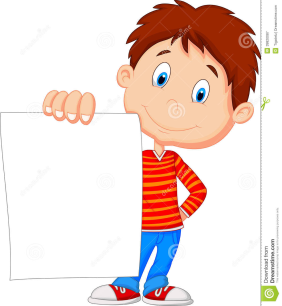 Основные формы рельефа:
материковая отмель, материковый склон, ложе океана, океанический желоб, срединно-океанический хребет
В парах показать следующие формы рельефа:
Гималаи
Альпы
Восточно-Европейская равнина
Среднесибирское плоскогорье
Амазонская низменность
Анды
Кордильеры
Плато Декан
Уральские горы
Атлас
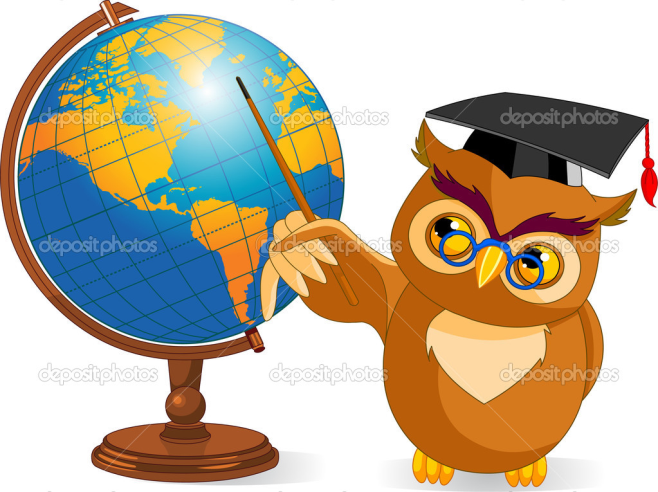 Брейн-сторм
Найдите на карте и покажите 4 океана:
Атлантический океан
Тихий океан
Северный Ледовитый океан
Индийский океан


Ответьте на вопросы:
Что называется Мировым океаном?
 Кто из ученых изучал Мировой океан?
Какие типы земной коры вы знаете?
Какой тип земной коры характерен для океанического дна?
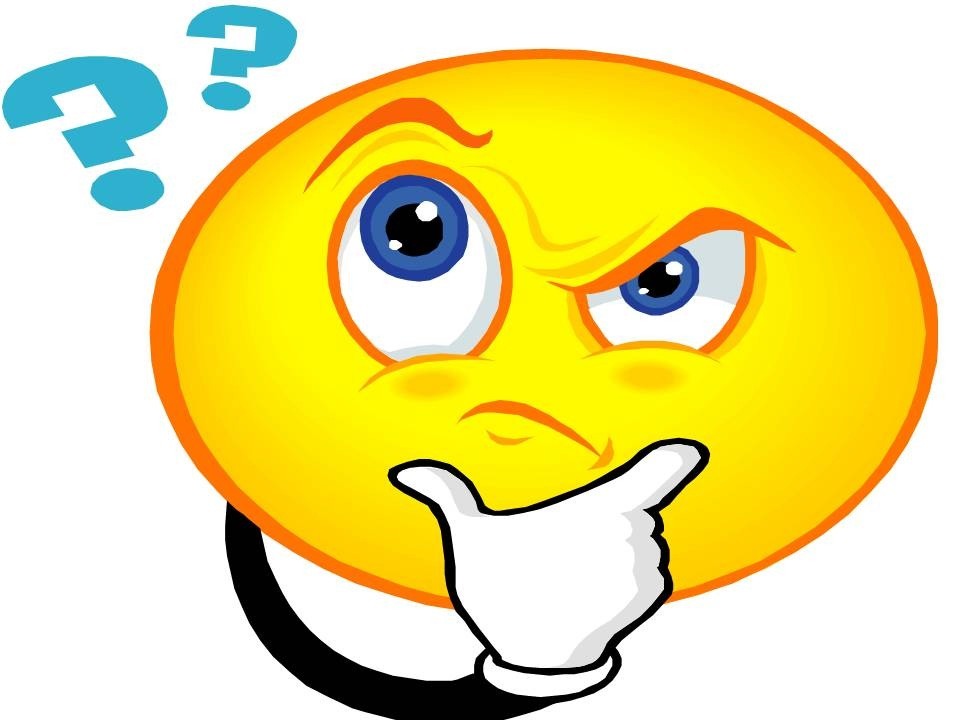 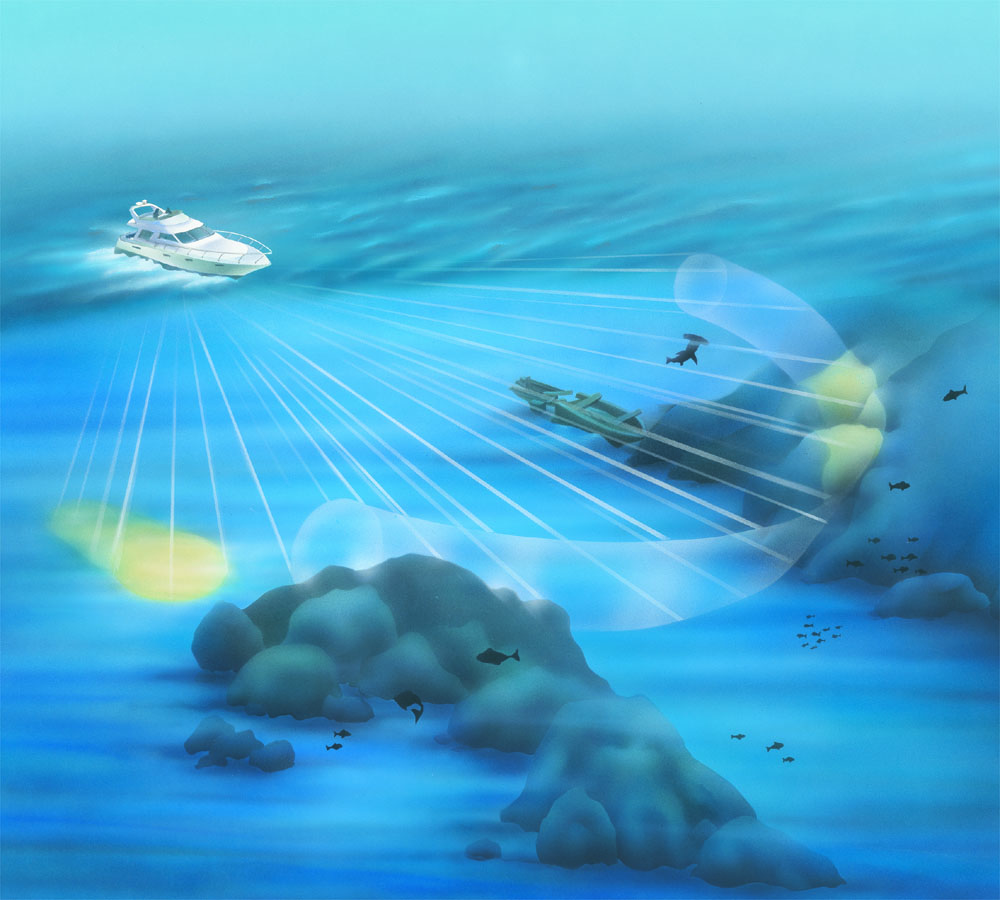 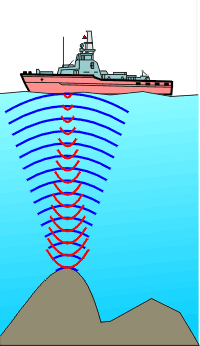 Измерение глубин эхолотом
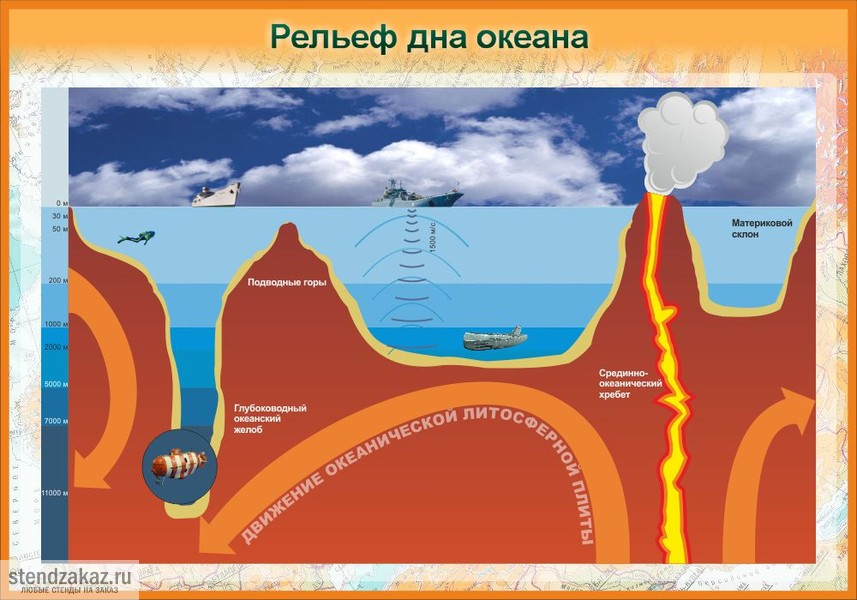 Ложе океана
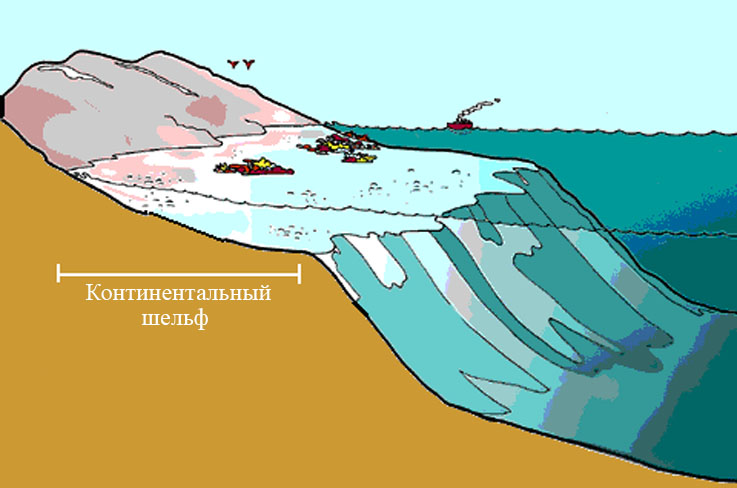 Стр. 93-94
карта атласа
Материковая отмель или шельф
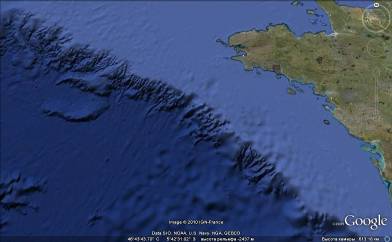 Стр. 94
карта атласа
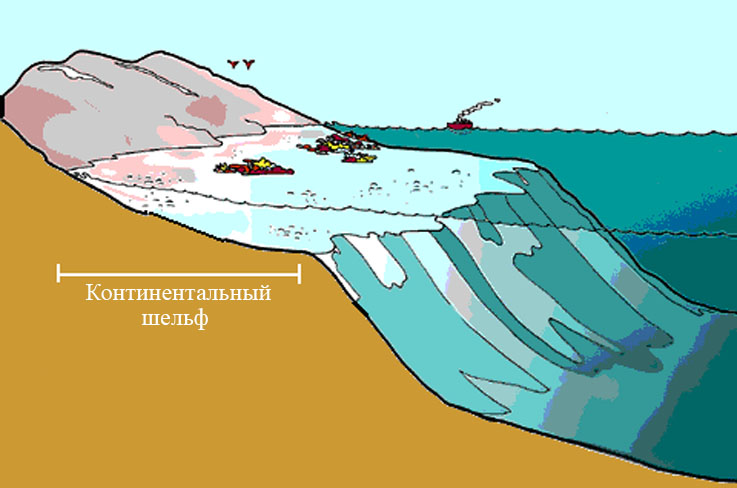 Материковый склон
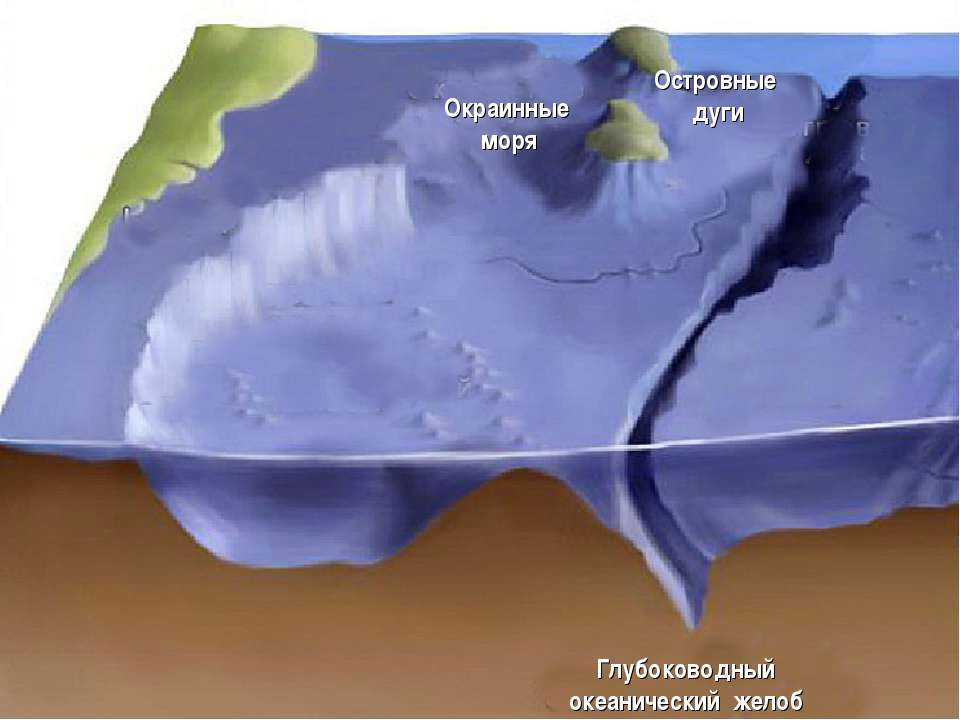 Стр. 94-95
карта атласа
Глубоководные желоба
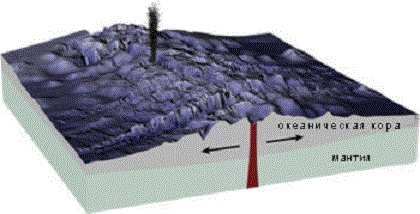 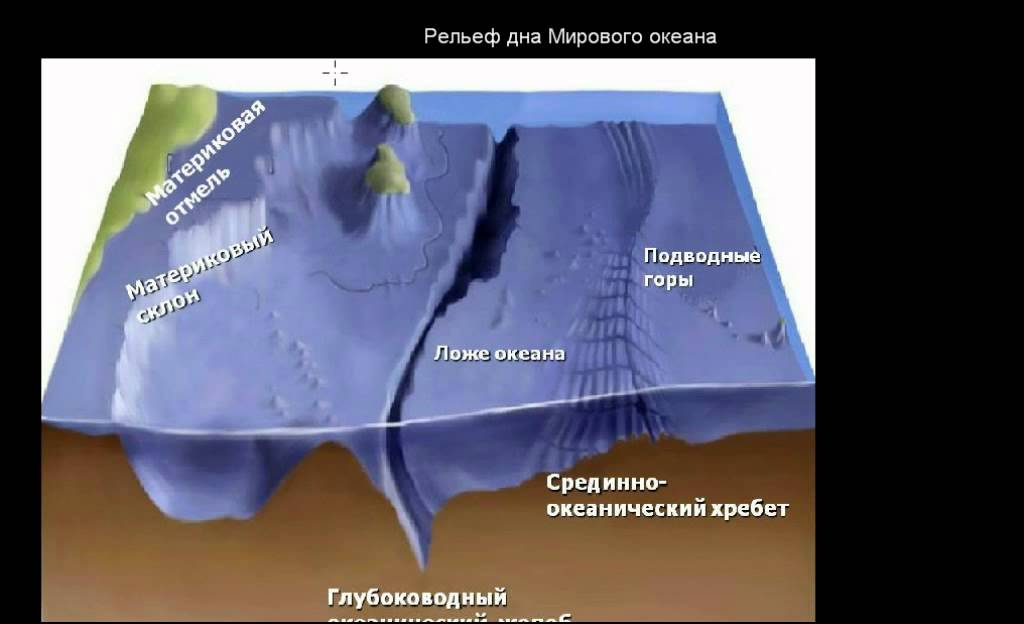 Стр. 95
карта атласа
Срединно-океанические хребты
Определение глубины  морей и океанов
Цель: научится определять по шкале глубину морей и океанов
Оборудование: атлас
Ход работы:
Практическая работа №6